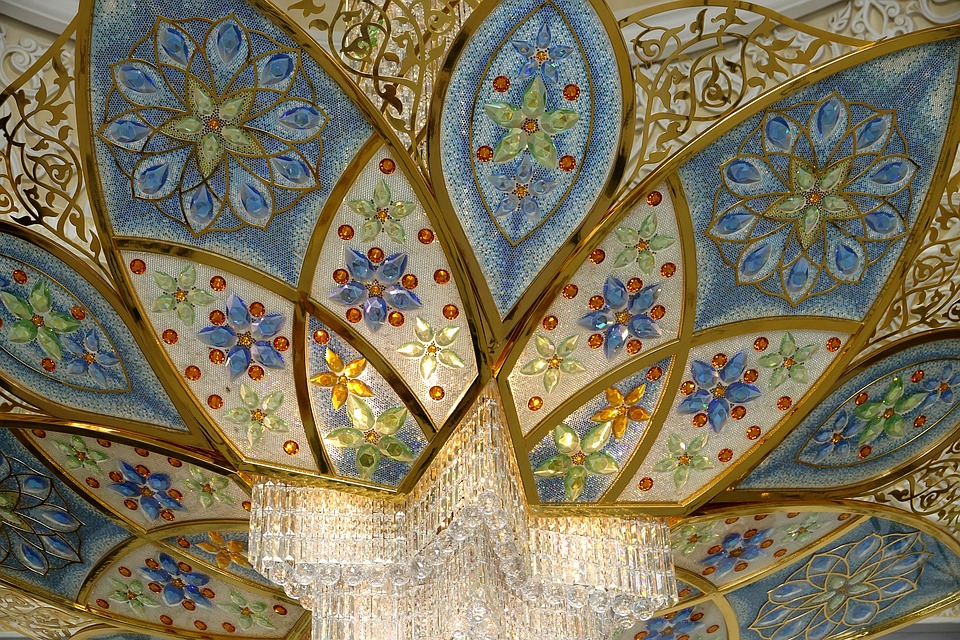 O MUNDO À MINHA VOLTA: A MATEMÁTICAE A INSPIRAÇÃO CULTURAL NO DESIGN
[Speaker Notes: Image: Mosque Abu Dhabi Uae Islam: https://www.maxpixel.net/Mosque-Abu-Dhabi-Uae-Islam-Large-Mosque-2823720 (CC0 Public Domain)]
Imagina que és um 
designer do futuro
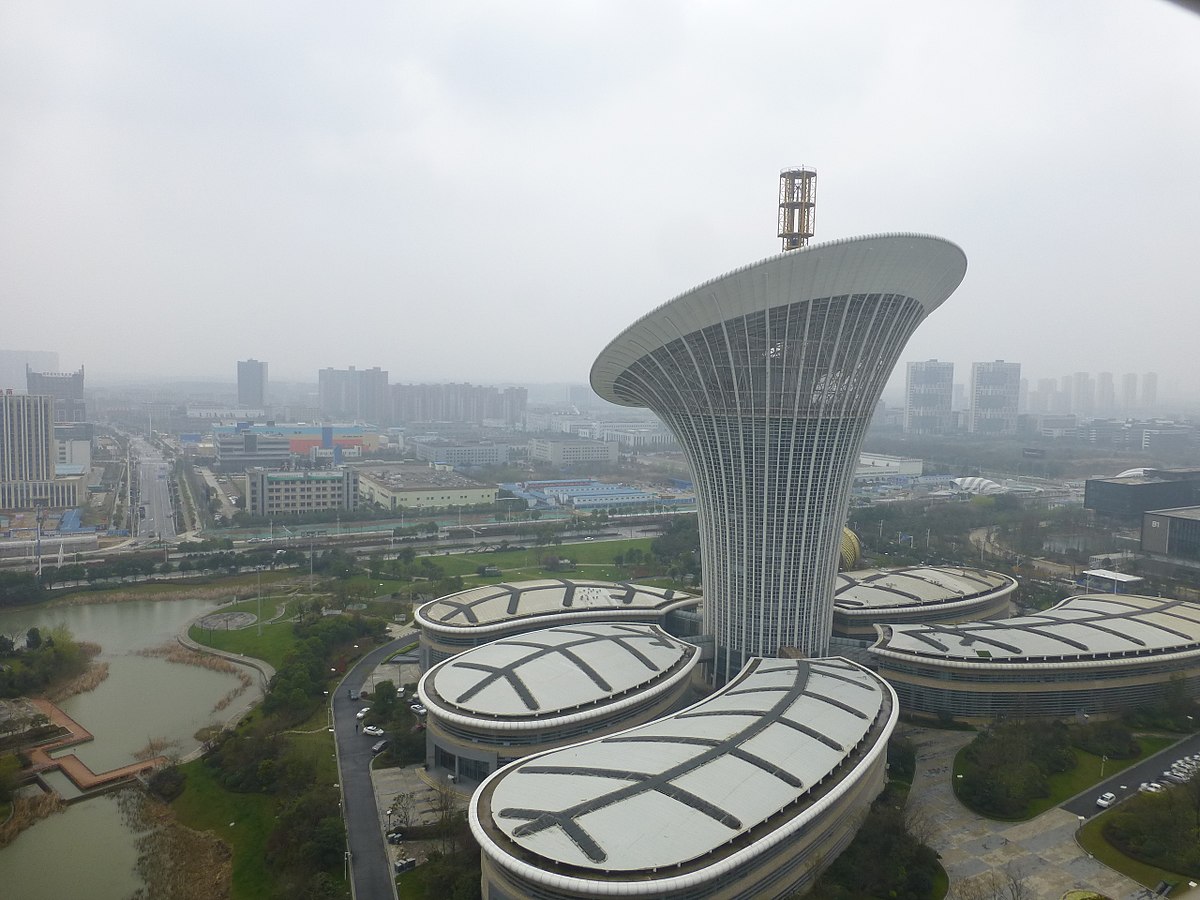 Image credits: User:Vmenkov [CC BY-SA 3.0 (https://creativecommons.org/licenses/by-sa/3.0)] https://commons.wikimedia.org/wiki/File:Wuhan_-_Future_City_-_Area_G_-_P1530366.JPG
[Speaker Notes: Image 1: https://commons.wikimedia.org/wiki/File:Wuhan_-_Future_City_-_Area_G_-_P1530366.JPG (CC BY-SA)
Other images (subject to copyright): https://edition.cnn.com/style/article/tale-of-tomorrow-architecture-utopia/index.html]
O que precisa de saber um designer 
para fazer com que as pessoas 
se sintam bem?
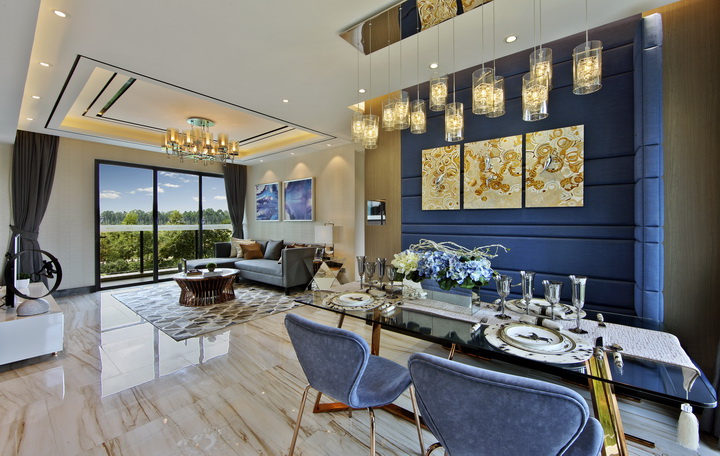 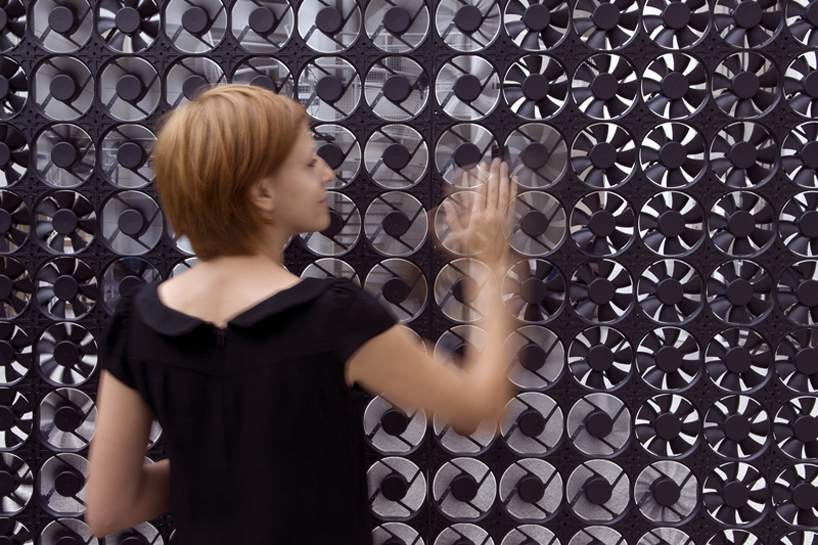 Image credits: Kallyhere [CC BY-SA 4.0 (https://creativecommons.org/licenses/by-sa/4.0)] https://commons.wikimedia.org/wiki/File:J_Metropolis_%E5%98%89%E5%8C%AF%E5%9F%8E.jpg
Image credits: Meilof1 [CC BY-SA 3.0 (https://creativecommons.org/licenses/by-sa/3.0)] https://commons.wikimedia.org/wiki/File:Flow_in_City_Hall_the_Hague.jpg
[Speaker Notes: Img1: https://commons.wikimedia.org/wiki/File:Flow_in_City_Hall_the_Hague.jpg
Img2: https://commons.wikimedia.org/wiki/File:J_Metropolis_%E5%98%89%E5%8C%AF%E5%9F%8E.jpg]
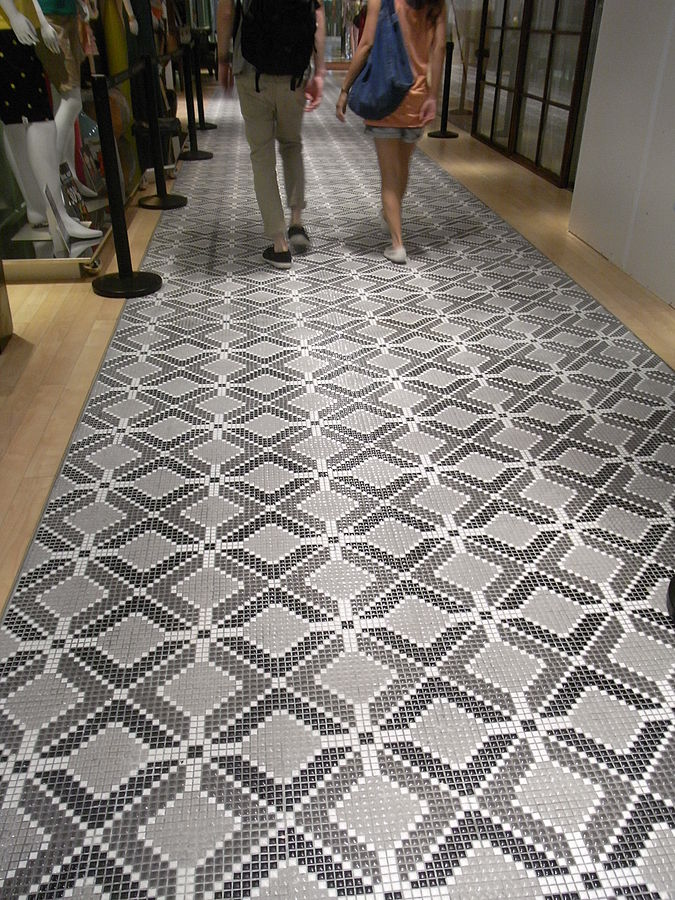 Matemática

Conhecimento
Competências
Atitudes
Prática
Ars Qubica (movie): http://www.etereaestudios.com/docs_html/arsqubica_htm/index.htm
Image credits: Barebibotra [CC BY-SA 3.0 (https://creativecommons.org/licenses/by-sa/3.0)] https://commons.wikimedia.org/wiki/File:HK_TST_Chung_King_%E6%B4%BB%E6%96%B9%E5%95%86%E5%A0%B4_Woodhouse_floor_Carpet_mosaic.JPG
[Speaker Notes: A movie to get a grasp of mathematics used for tiling/ architecture (optional):
http://www.etereaestudios.com/docs_html/arsqubica_htm/index.htm

Image 1: https://commons.wikimedia.org/wiki/File:HK_TST_Chung_King_%E6%B4%BB%E6%96%B9%E5%95%86%E5%A0%B4_Woodhouse_floor_Carpet_mosaic.JPG]
Estética
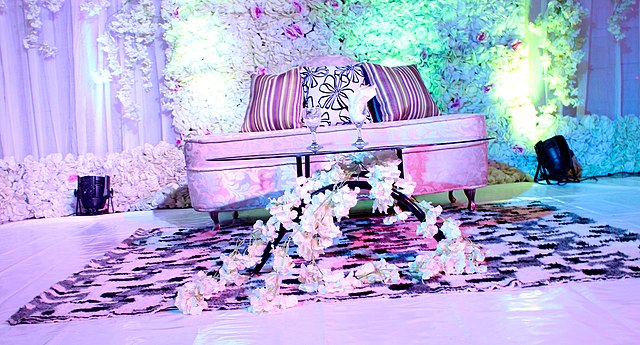 Imaginação
Criatividade?
Image credits: Kenogenic [CC BY-SA 4.0 (https://creativecommons.org/licenses/by-sa/4.0)] https://commons.wikimedia.org/wiki/File:Event_planning.jpg
[Speaker Notes: Image 1: https://commons.wikimedia.org/wiki/File:Event_planning.jpg]
Começa com... Um circulo e alguns poligonos regulares
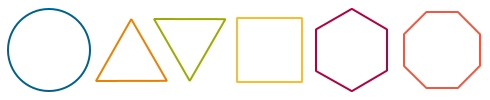 Combina-os com:
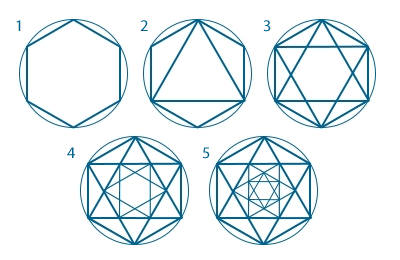 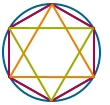 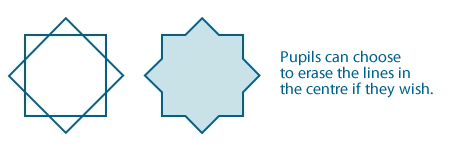 Images credits: National Centre for Excellence in Teaching Mathematics (https://www.ncetm.org.uk/resources/18030)
[Speaker Notes: More resources and step-by-step instructions on design: 
(1) National Centre for Excellence in Teaching Mathematics (https://www.ncetm.org.uk/resources/18030)
(2) School of Islamic Geometric Design (http://www.sigd.org/resources/)]
Simbolos   (1/5)
Simbolo Religioso dos Judeus -
A estrela de David
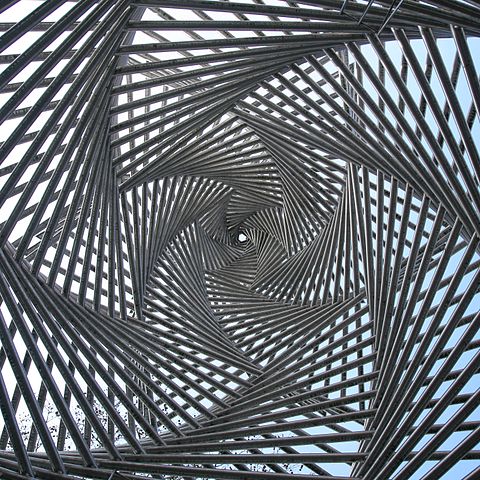 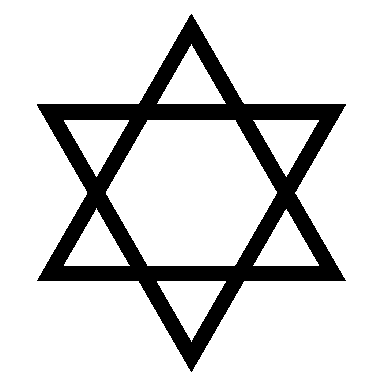 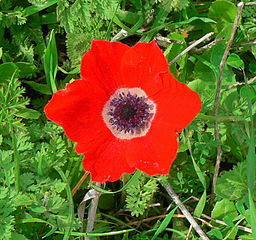 Anémona coronária com 6 pétalas a criar a estrela de David
Dentro do memorial na antiga Sinagoga em Göttingen, Alemanha
Image: https://commons.wikimedia.org/wiki/File:Starofdavid.png
Image: https://commons.wikimedia.org/wiki/File:Calanit006.jpg
Image: https://commons.wikimedia.org/wiki/File:Goe_Platz_der_Synagoge_Detail_2.jpg
[Speaker Notes: Image 1: https://commons.wikimedia.org/wiki/File:Starofdavid.png
Image 2: https://commons.wikimedia.org/wiki/File:Calanit006.jpg
Image 3: https://commons.wikimedia.org/wiki/File:Goe_Platz_der_Synagoge_Detail_2.jpg

Other image: https://commons.wikimedia.org/wiki/File:Leningrad_Codex_Carpet_page_e.jpg

More on religious symbols: https://www.ancient-symbols.com/religious_symbols.html]
Simbolos    (2/5)
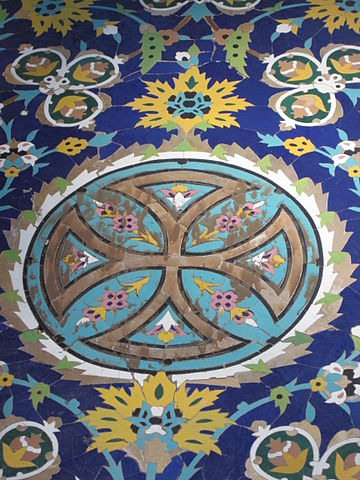 Cruz Cristã
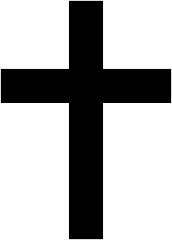 Cruz Carolingian  - representa unidade, equilibrio e a eternidade de Deus.
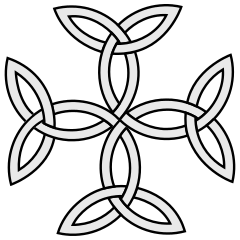 Hospital Cristão, simbolo feito em azulejos
Image 3: https://commons.wikimedia.org/wiki/File:Christian_hospital,_tiled_cross_symbol,from_Mr._Isa_Bahadori_works_in_Isfahan..JPG
Image 1: https://commons.wikimedia.org/wiki/File:Christian_cross.svg
Image 2: https://commons.wikimedia.org/wiki/File:Coa_Illustration_Cross_Carolingian.svg
[Speaker Notes: Image 1: Boris23 (talk · contribs) [Public domain]  https://commons.wikimedia.org/wiki/File:Christian_cross.svg 
Image 2: https://commons.wikimedia.org/wiki/File:Coa_Illustration_Cross_Carolingian.svg
Image 3: https://commons.wikimedia.org/wiki/File:Christian_hospital,_tiled_cross_symbol,from_Mr._Isa_Bahadori_works_in_Isfahan..JPG

More on religious symbols: https://www.ancient-symbols.com/religious_symbols.html]
Simbolos    (3/5)
Lua Crescente - Islão
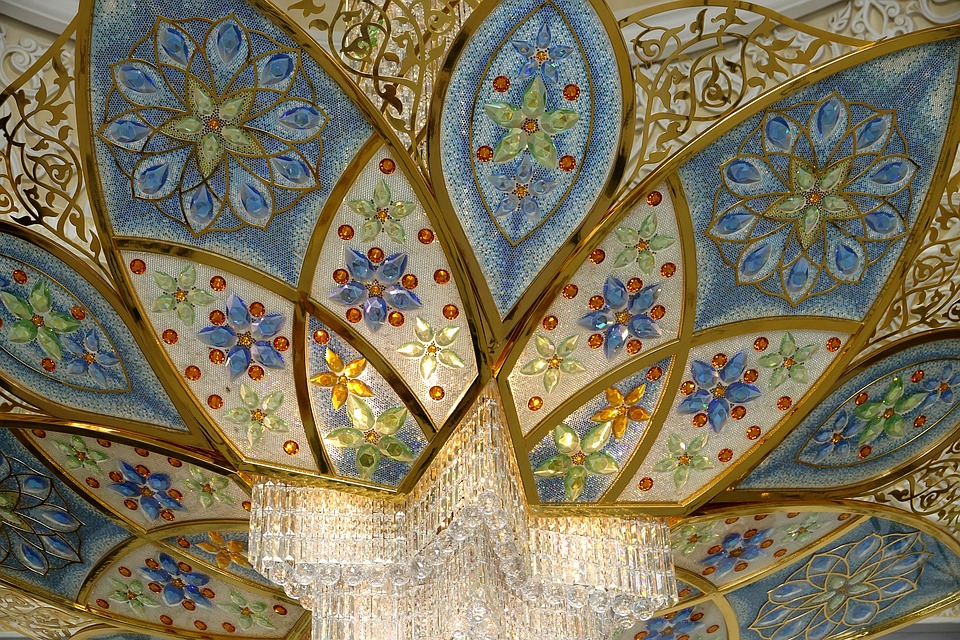 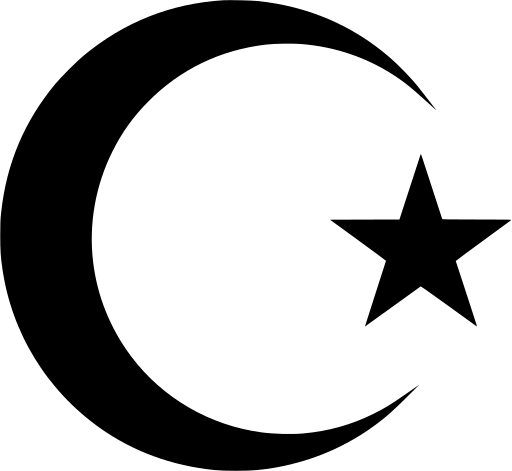 Mesquita de Abu Dhabi EAU - Islão
Image 1: https://svgsilh.com/image/1301942.html
Image 2: https://www.maxpixel.net/Mosque-Abu-Dhabi-Uae-Islam-Large-Mosque-2823720
[Speaker Notes: Img1: Crescent Moon: https://svgsilh.com/image/1301942.html (Public Domain)
Img2: Mosque Abu Dhabi Uae Islam: https://www.maxpixel.net/Mosque-Abu-Dhabi-Uae-Islam-Large-Mosque-2823720 (CC0 Public Domain)

More on religious symbols: https://www.ancient-symbols.com/religious_symbols.html
Other examples of decorations: 
https://www.dreamstime.com/royalty-free-stock-photography-islam-pattern-texture-background-image17194657
https://www.maxpixel.net/Travel-Abu-Dhabi-Mosque-White-Orient-Architecture-615415]
Simbolos    (4/5)
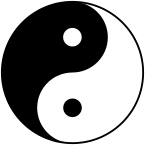 Yin-Yang
O yin, o redemoinho escuro,  está associado às sombras, ao feminine e à ondulação; O yang, o redemoinho claro, representa a claridade, a paixão e o crescimento.

Dharmachakra (a roda do Dharma) – usado no Budismo – o simbolo do reino ideal ”Só a Verdade triunfa”


Fleur-de-lis (Flor de Lis/ lily)
As três folhas representam as classes sociais medievais: 
Aqueles que trabalharam, 
Os que lutaram,
Os que oraram.
É especialmente utilizado pelos Cavaleiros na Europa.
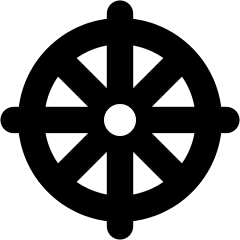 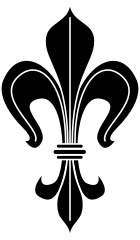 Image 1: By Kenny Shen - Own work, Public Domain, https://commons.wikimedia.org/w/index.php?curid=2612981
Image 2: https://commons.wikimedia.org/wiki/File:Wheel_of_Dharma.svg
Image 3: https://commons.wikimedia.org/wiki/File:Lilie_stilisiert_2.svg
[Speaker Notes: Image 1: By Kenny Shen - Own work, Public Domain, https://commons.wikimedia.org/w/index.php?curid=2612981
Image 2: https://commons.wikimedia.org/wiki/File:Wheel_of_Dharma.svg
Image 3: https://commons.wikimedia.org/wiki/File:Lilie_stilisiert_2.svg 

More on religious symbols: https://www.ancient-symbols.com/religious_symbols.html]
Simbolos    (5/5)
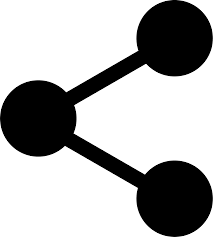 Simbolo de Partilha- utilizado na internet para identificar conteúdo partilhável. 
Tem como objectivo transmitir um acto de partilha visual, simbólico de partilha para com outros”.
Triskelion – um antigo simbolo Celta encontrado em vários lugares, incluindo Malta (4400-3600 AC) e Irlanda (por volta de 3200 AC).  Representa várias coisas de natureza tríplice: por exemplo, o movimento da vida que se forma por passado, presente e future.
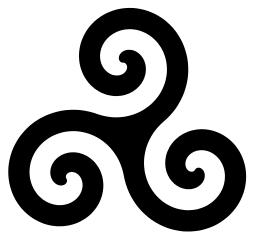 Image 1: https://svgsilh.com/image/880816.html
Image 2: https://commons.wikimedia.org/wiki/File:Triskele-Symbol-spiral-five-thirds-turns.svg
[Speaker Notes: Image 1: https://svgsilh.com/image/880816.html
Image 2: https://commons.wikimedia.org/wiki/File:Triskele-Symbol-spiral-five-thirds-turns.svg]
Combinação de Simbolos
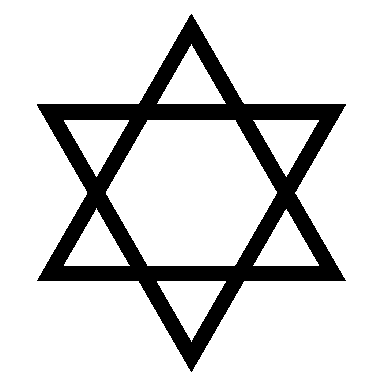 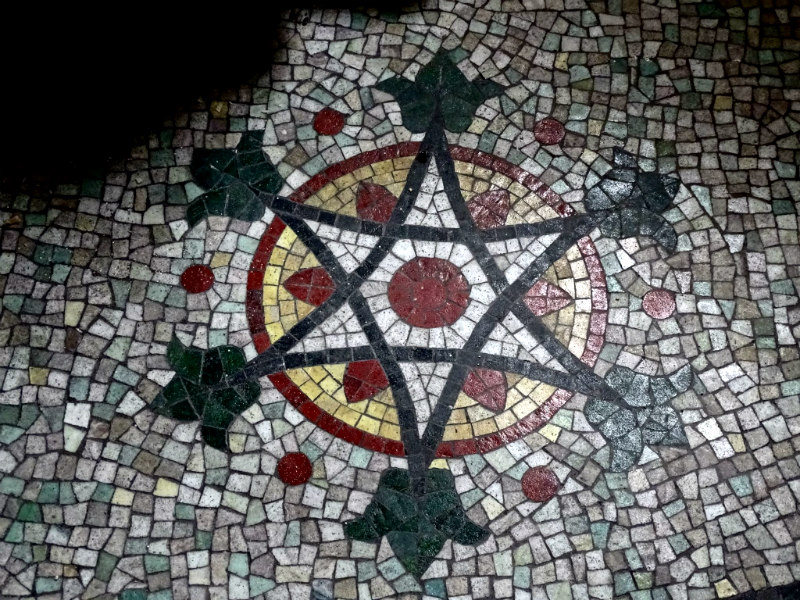 Estrela de David (ou Escudo de David)
Os dois triângulos interlaçados podem representar a reciprocidade da relação entre Deus e o Homem.
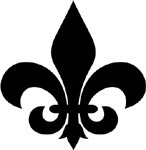 Azulejos na igreja de St Peter's, Wallingford
Flor de Lis – três classes sociais
Image 1: https://commons.wikimedia.org/wiki/File:Starofdavid.png
Image 2: https://commons.wikimedia.org/wiki/File:Lilie_stilisiert_2.svg 
Image 3: https://medievalmosaic.com/wp-content/uploads/2017/11/Dsc08386-1.jpg
[Speaker Notes: Image 1: https://commons.wikimedia.org/wiki/File:Starofdavid.png
Image 2: https://commons.wikimedia.org/wiki/File:Lilie_stilisiert_2.svg 
Image 3: St Peter's Church, Wallingford/ Wallingford Castle -  https://medievalmosaic.com/wp-content/uploads/2017/11/Dsc08386-1.jpg

More on religious symbols: https://www.ancient-symbols.com/religious_symbols.html
the three leaves represent the medieval social classes: those who worked, those who fought and those who prayed.]
Árvore genealógica dos símbolos Islâmicos
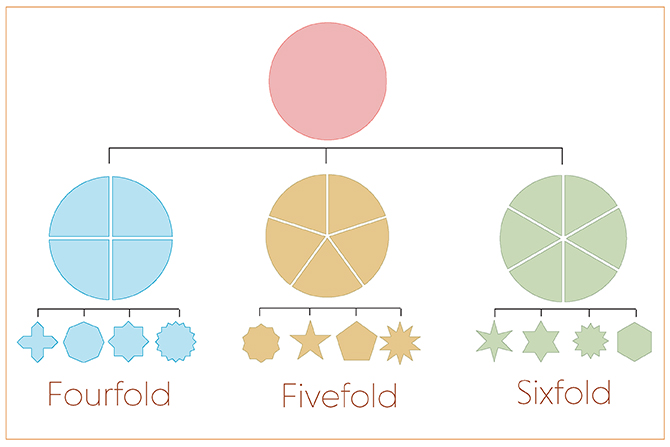 Images credits: School of Islamic Geometric Design (http://www.sigd.org/resources/)
[Speaker Notes: More on http://www.sigd.org/resources/basic-design-principles/
„About 90% of all patterns and compositions you will ever see, can be categorised as either fourfold, fivefold or sixfold.”]
Revestir com a simetria das 5 pontas
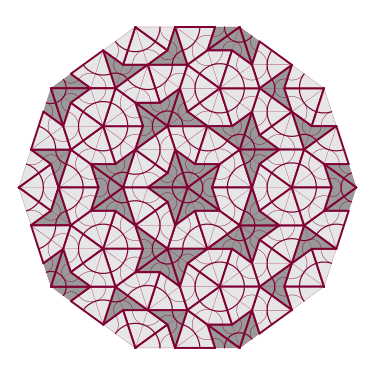 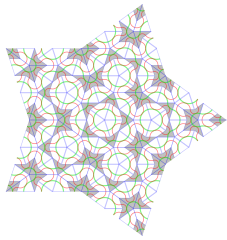 Image 1: https://commons.wikimedia.org/wiki/File:Penrose_sun_3.svg
Image2: https://commons.wikimedia.org/wiki/File:SSS_Penrose_tiling,_4iter,_star.svg
[Speaker Notes: Image 1: https://commons.wikimedia.org/wiki/File:Penrose_sun_3.svg
Other: https://commons.wikimedia.org/wiki/File:Penrose7.gif  (Public Domain)
Image 2: https://commons.wikimedia.org/wiki/File:SSS_Penrose_tiling,_4iter,_star.svg]
O pentagrama
O pentagrama foi utilizado por diferentes pessoas e culturas como simbolo de grande importância. Diz-se que foi utilizado como sinal de reconhecimento pelos pitagóricos.
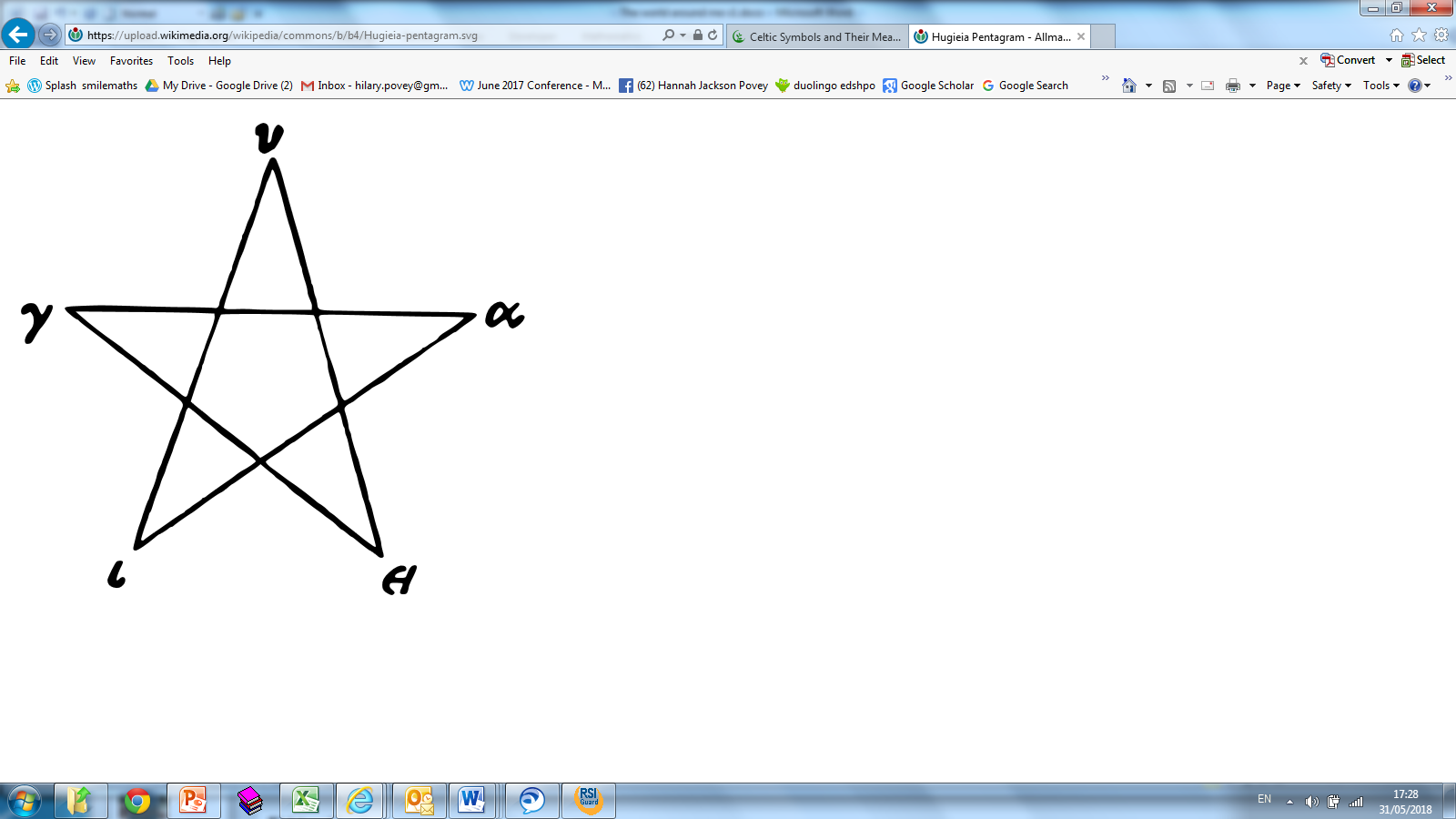 Um pitagoreano "Hugieia Pentagram"
Image: https://commons.wikimedia.org/wiki/File:Hugieia-pentagram.svg
[Speaker Notes: https://commons.wikimedia.org/wiki/File:Hugieia-pentagram.svg

Other info: https://en.wikipedia.org/wiki/Pentagram]
Telha Islâmica medieval que revela 
grandes conhecimentos matemáticos
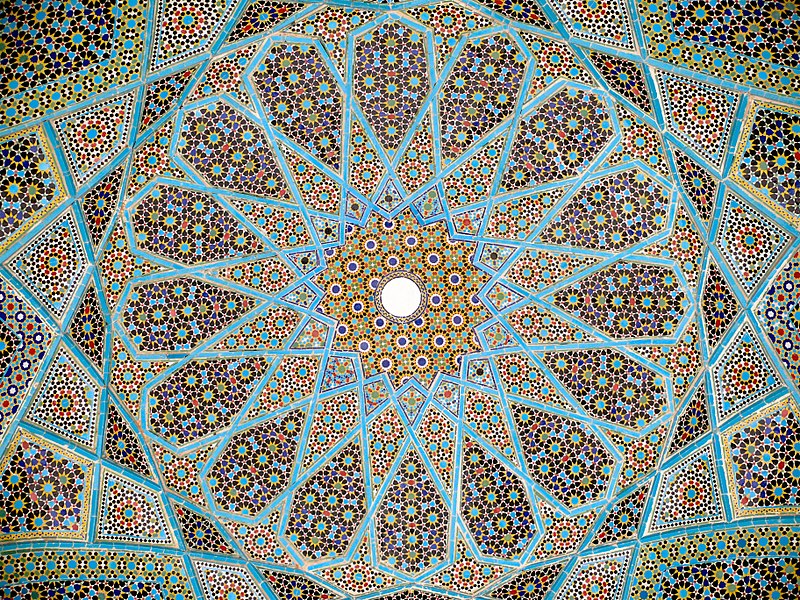 Ver o artigo de Jeff Hecht em: NewScientist.com
https://www.newscientist.com/article/dn11235-medieval-islamic-tiling-reveals-mathematical-savvy/
[Speaker Notes: More on https://www.newscientist.com/article/dn11235-medieval-islamic-tiling-reveals-mathematical-savvy/]
Os desenhos Girih são montados a partir de cinco ladrilhos com formato regular, incluindo:

uma forma de gravata borboleta, 
um losango, 
um pentágono, um hexágono alongado e um decágono.

Consegues identificar algum desses padrões?
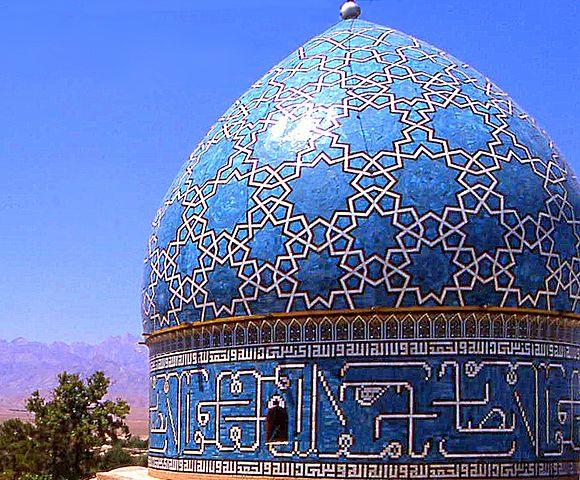 Detalhe da cúpula do santuário de Shah Nematollah Vali
Image source: https://commons.wikimedia.org/wiki/File:Shah_Nematollah_Vali_Shrine_13_detail.jpg  Author: anaareh saaveh
[Speaker Notes: Image: https://commons.wikimedia.org/wiki/File:Shah_Nematollah_Vali_Shrine_13_detail.jpg]
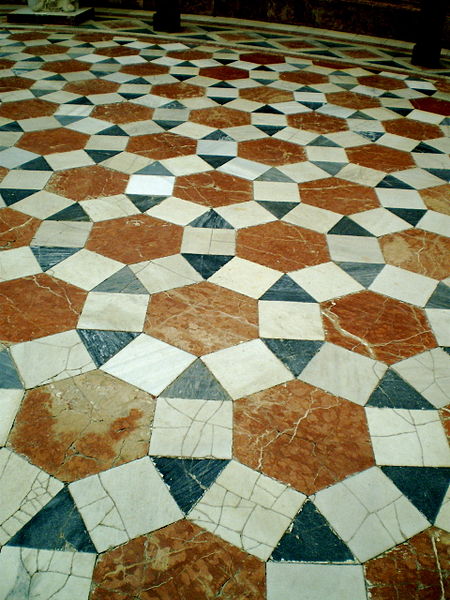 Procura por padrões de ladrilho no ambiente.

Tira fotografias para partilhar e discutir as propriedades matemáticas dos objetos que encontraste.
O chão do Museu Arqueológico de Sevilla, Espanha. 
Tecessalão semi-regular.
Image source: https://commons.wikimedia.org/wiki/File:Semi-regular-floor-3464.JPG  Author: AnnekeBart
[Speaker Notes: Tile floor from Museo Arqueológico de Sevilla, Spain. Semi-regular Tessellation. (https://commons.wikimedia.org/wiki/File:Semi-regular-floor-3464.JPG)]
Reflexão sobre as regras do mundo social
Este simbolo é utilizado para representar a partilha. 
Podes partilhar objectos, recursos, ideias, como também sentimentos de confiança mútuos, respeito, amizade, amor, etc.
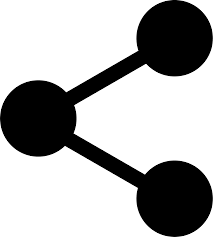 Será que as formas geométricas podem ser utilizadas para  representar a vossa turma?
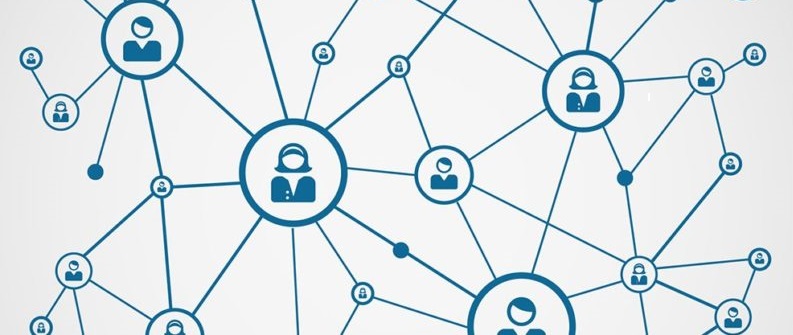 Image credit: Background vector created by freepik - www.freepik.com  (cropped)
[Speaker Notes: Image: https://www.freepik.com/free-vector/social-media-network_716594.htm]
Debates
O que é a simetria… num mundo humano… na nossa conexão social?

(1) Similaridades &Diferenças. Pontos. Linhas condutoras.
(2) Presente & Futuro. Permanente & Impermanente. A natureza evolutiva das relações humanas. Conseguirias criar uma telha que representasse um grupo de relações? Como é que te tornas amigo de alguém? 
(3) Subjectivo versus Objectivo. O que pode um observador externo ver? Consegues encontrar algo comum em todas as crianças deste planeta?

Temas:
Igualdadade
Tipos de relação
Diversidade
Inclusão
Equidade
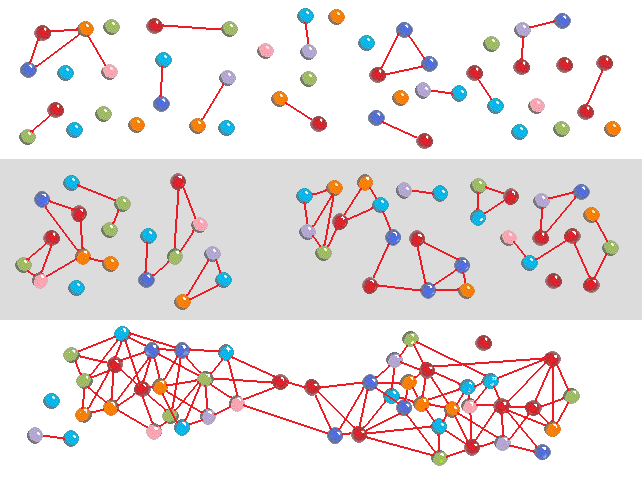 Image source: https://en.wikipedia.org/wiki/File:Network_self-organization_stages.png  Author: Takemori39
[Speaker Notes: Image: https://en.wikipedia.org/wiki/File:Network_self-organization_stages.png]
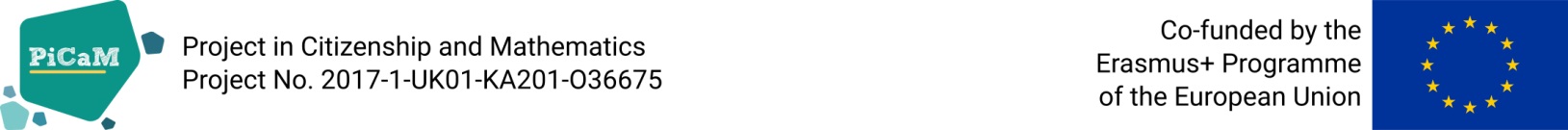 Except where otherwise noted, this work is licensed under the Creative Commons Attribution 4.0 International License. To view a copy of this license, visit http://creativecommons.org/licenses/by/4.0/
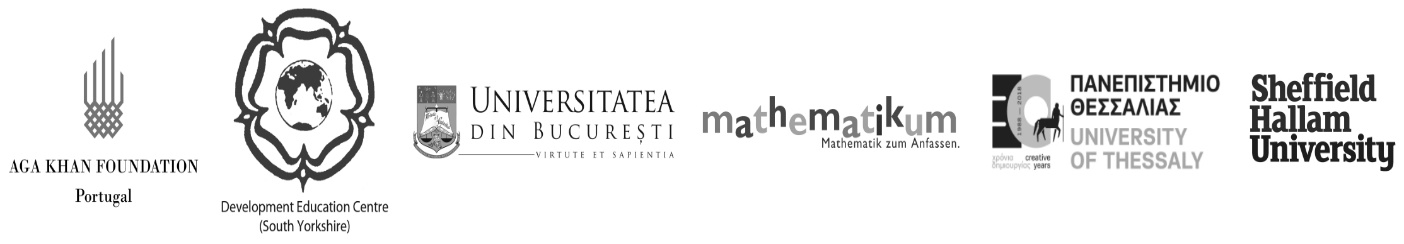